год
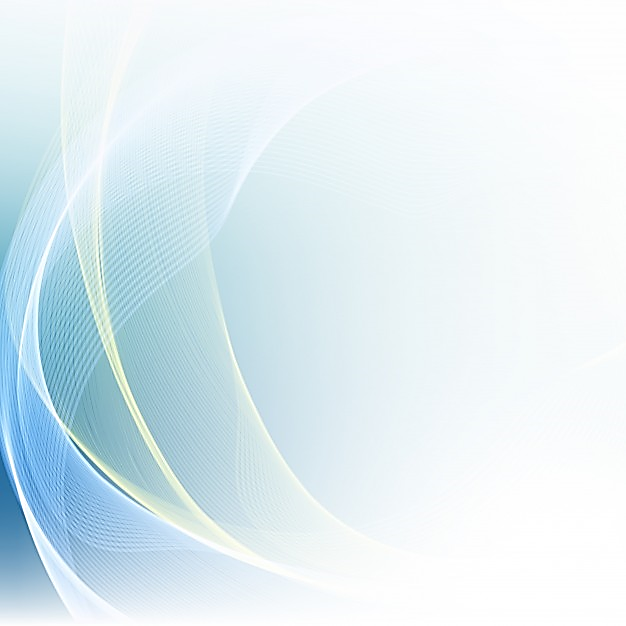 Единый «Санитарный день» в Тюменской области
28.08.2020
1
год
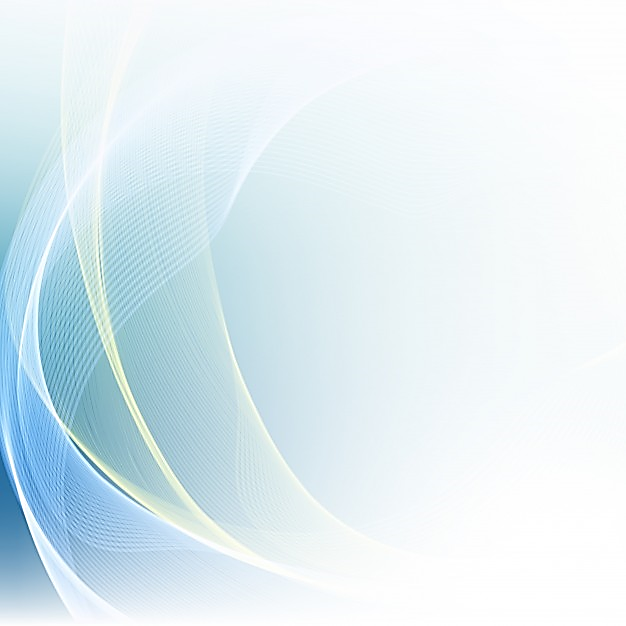 Штатная работа образовательных организаций на основе:
Санитарные правила СП 3.1/2.4.3598-20 «Санитарно-эпидемиологические требования к устройству, содержанию и организации работы образовательных организаций и других объектов социальной инфраструктуры для детей и молодежи в условиях распространения новой коронавирусной инфекции (COVID-19)»
СанПиН 2.4.2.2821-10 «Санитарно-эпидемиологические требования к условиям и организации обучения в общеобразовательных учреждениях»
СанПиН 2.4.5.2409-08 «Санитарно-эпидемиологические требования к организации питания обучающихся в общеобразовательных учреждениях, учреждениях начального и среднего профессионального образования»
Методические рекомендации 2.4.0179-20 «Рекомендации по организации питания обучающихся общеобразовательных организаций МР 2.4.0179-20»
Письмо Роспотребнадзора от 10.08.2020 №02/16350-2020-32 «О санитарно-противоэпидемических мероприятиях на объектах социальной инфраструктуры и медицинских организаций в связи с подготовкой к холодному периоду года»
Памятки по профилактике COVID-19, направленные в муниципальные органы управления образованием, образовательные организации
Приказ Департамента здравоохранения и Департамента образования и науки Тюменской области «О предупреждении распространения острых респираторных инфекций в образовательных организациях» от 27.08.2020 №547/411/ОД
2
год
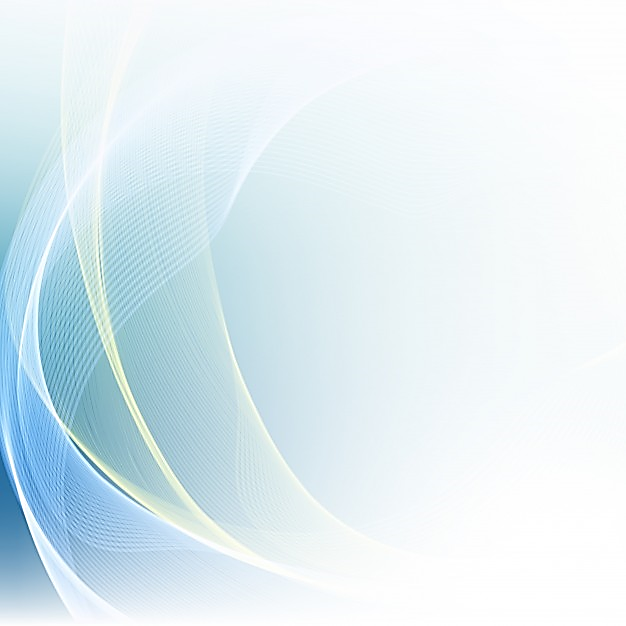 Контроль выполнения противоэпидемических требований:
специально разработанное расписание (график) учебных занятий, перемен, обеспечивающее минимизацию контактов обучающихся;
закрепление отдельного учебного кабинета за каждым классом/группой, в котором школьники/студенты будут обучаться по всем предметам, за исключением занятий, требующих специального оборудования;
разведение потоков обучающихся с соблюдением требований к организации полноценного горячего питания, включая обеспечение достаточного времени для приема пищи; 
проведение утренней термометрии, «фильтров» на входе в учреждения с целью недопущения детей и взрослых с признаками заболевания;
неукоснительное выполнение всех мер дезинфекции рук, поверхностей, воздушного пространства, регулярной уборки, проветривания помещений;
использование средств индивидуальной защиты органов дыхания работниками образовательных организаций;
своевременное участие в сезонной вакцинации детей и взрослых; 
размещение и оперативное обновление на официальных сайтах организаций расписаний занятий, графиков питания, меню, памяток;
проведение информационно-разъяснительной работы с педагогической и родительской общественностью по мерам профилактики в учреждениях и в домашних условиях, а также организации горячего бесплатного питания в 1-4 классах.
3
Комплекс санитарно-эпидемиологических (профилактических) мер по подготовке к холодному периоду года, сопровождаемому началом эпидемического сезона по гриппу и ОРВИ
1. Усилить контроль за материально-техническим состоянием объектов социальной инфраструктуры, в части, касающейся;
- готовности систем отопления к работе в холодный период года;
- эффективности функционирования нагревательных и отопительных приборов по поддержанию необходимого температурного режима в помещениях;
- состояния остекления и переплетов окон, дверей и их теплоизоляции.
2. Обеспечить выполнение программ производственного контроля в части проведения лабораторно-инструментальных исследований параметров микроклимата в помещениях образовательных организаций, пищеблоков.
3. Обратить особое внимание на эффективность работы систем вентиляции на объектах.
4. Организовать просветительскую работу среди обучающихся, педагогов и родительского сообщества по мерам профилактики COVID-19, соблюдению правил личной гигиены с использованием материалов, размещенных на сайте ФБУЗ «Центр гигиенического обучения населения» Роспотребнадзора (http://cgon.rospotrebnadzor.ru).
4